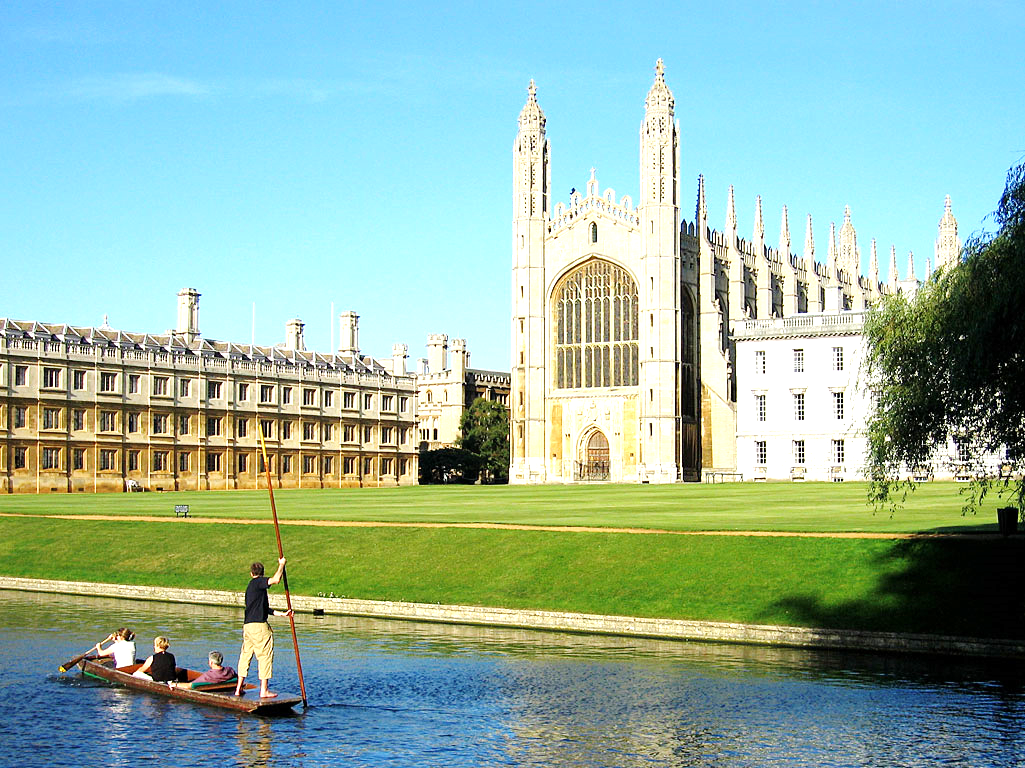 Professor David Cope
Foundation Fellow
Clare Hall
University of Cambridge
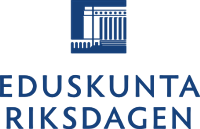 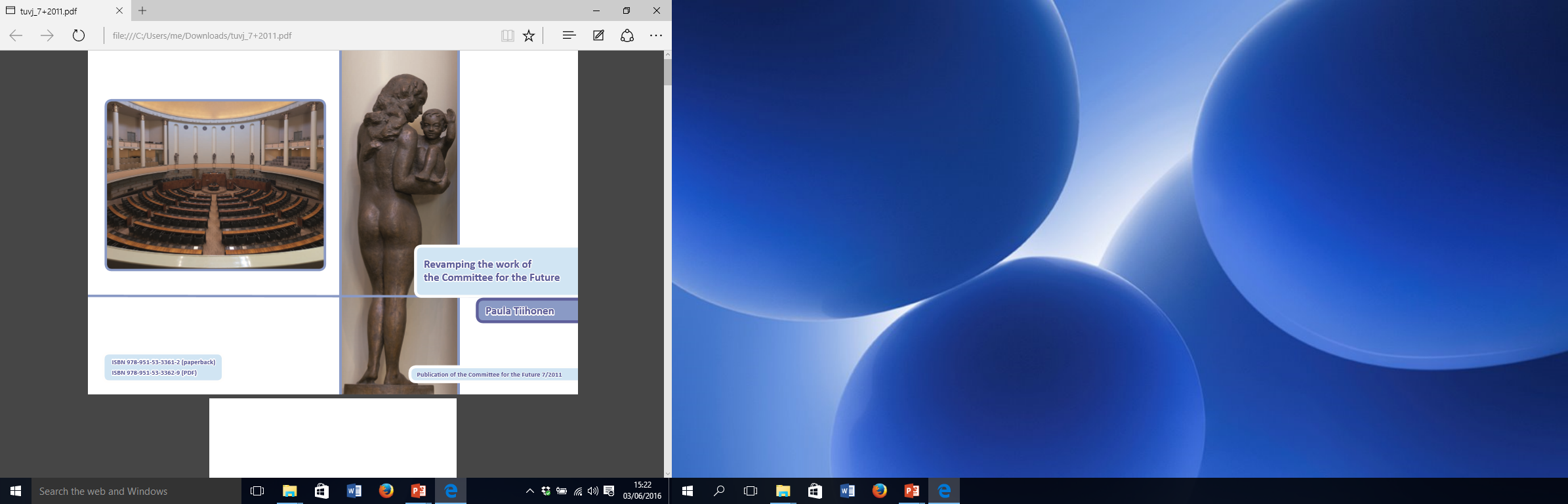 Statue of “Future” in the plenary chamber of Eduskunta, by Wäinö Aaltonen.  It is the central of five statues that face members of the Finnish parliament in the chamber.
Responsibility TO
And Responsibility FOR
The Future
Responsibility TO:  	Facilitative
Responsibility FOR:	Normative
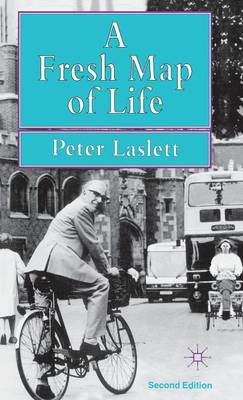 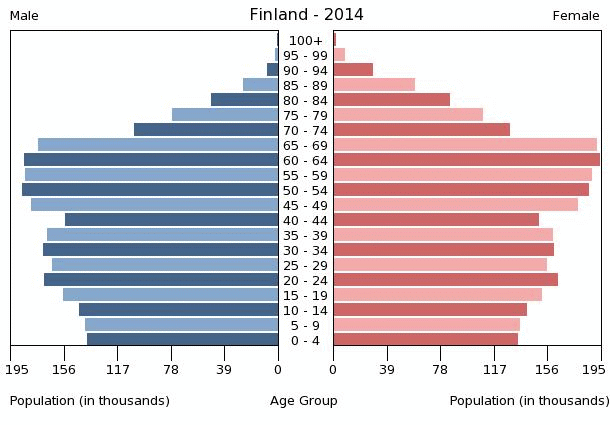 UK  – Adults - % of Total Population’s “Years of Life Experience” in Five Year Age Groups, 2011
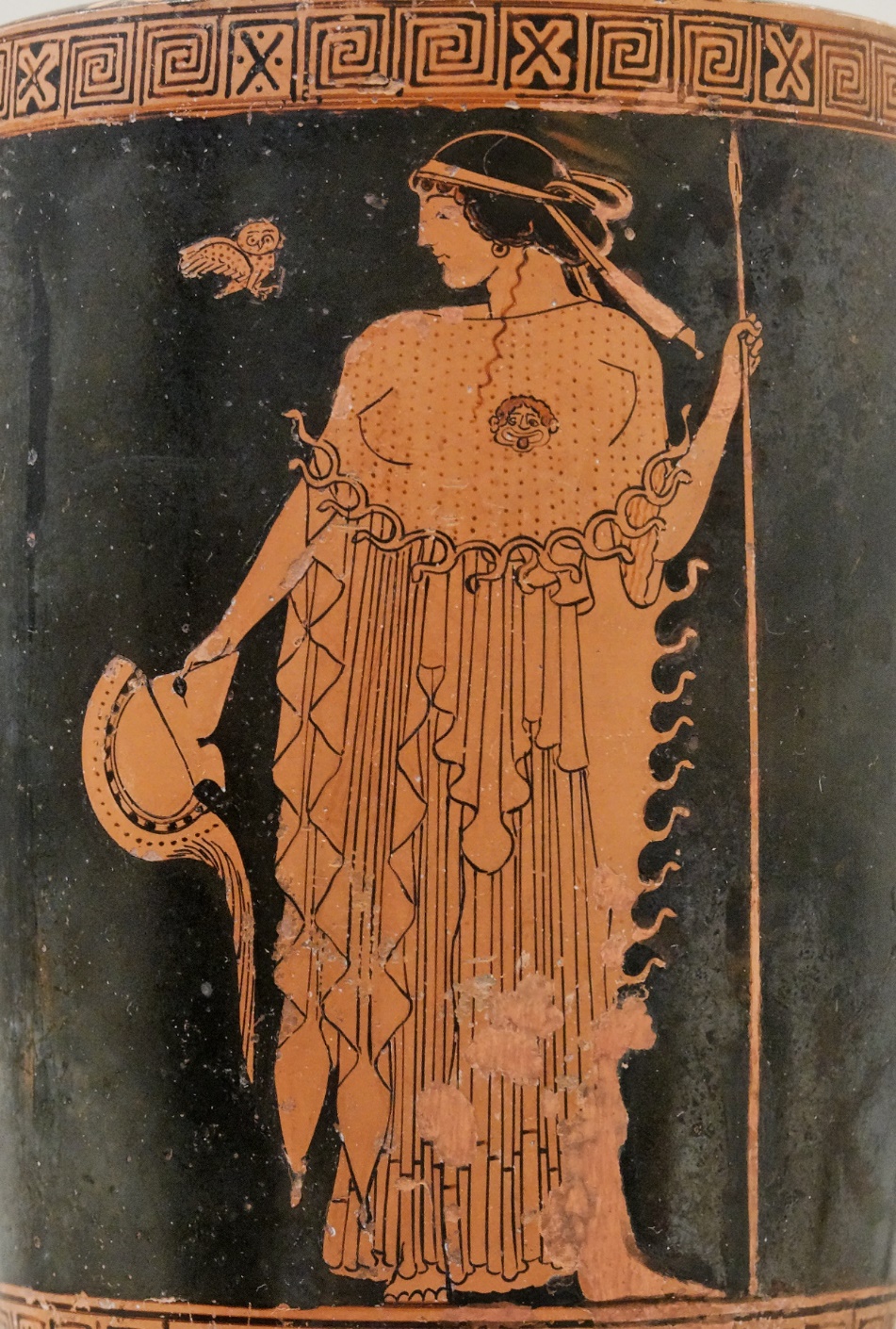 The owl of Minerva takes its flight only when the shades of night are gathering.

G.W.F. Hegel, Philosophy of Right (1820)
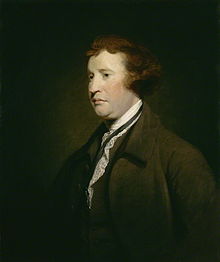 Edmund Burke 1729-1797
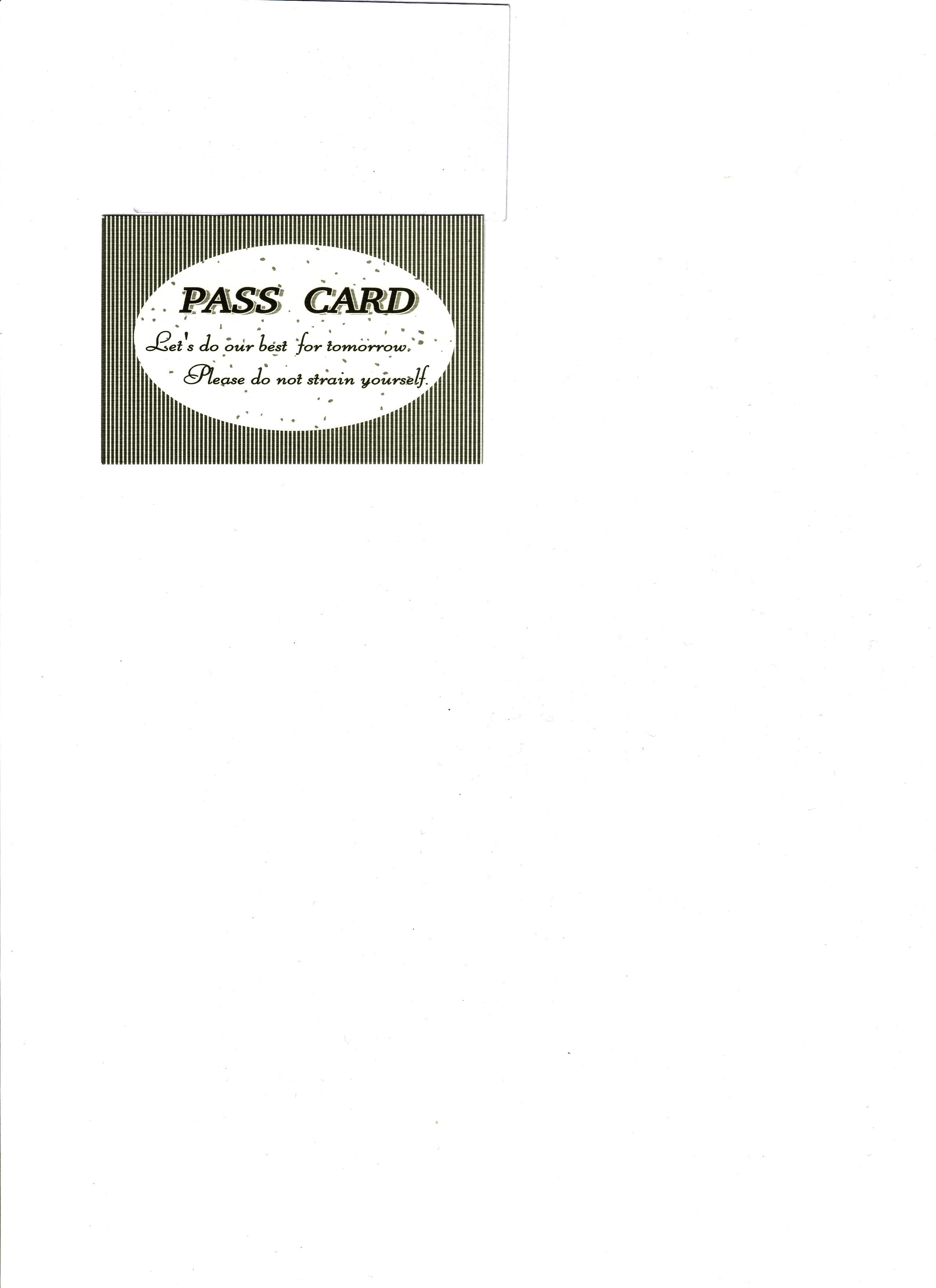 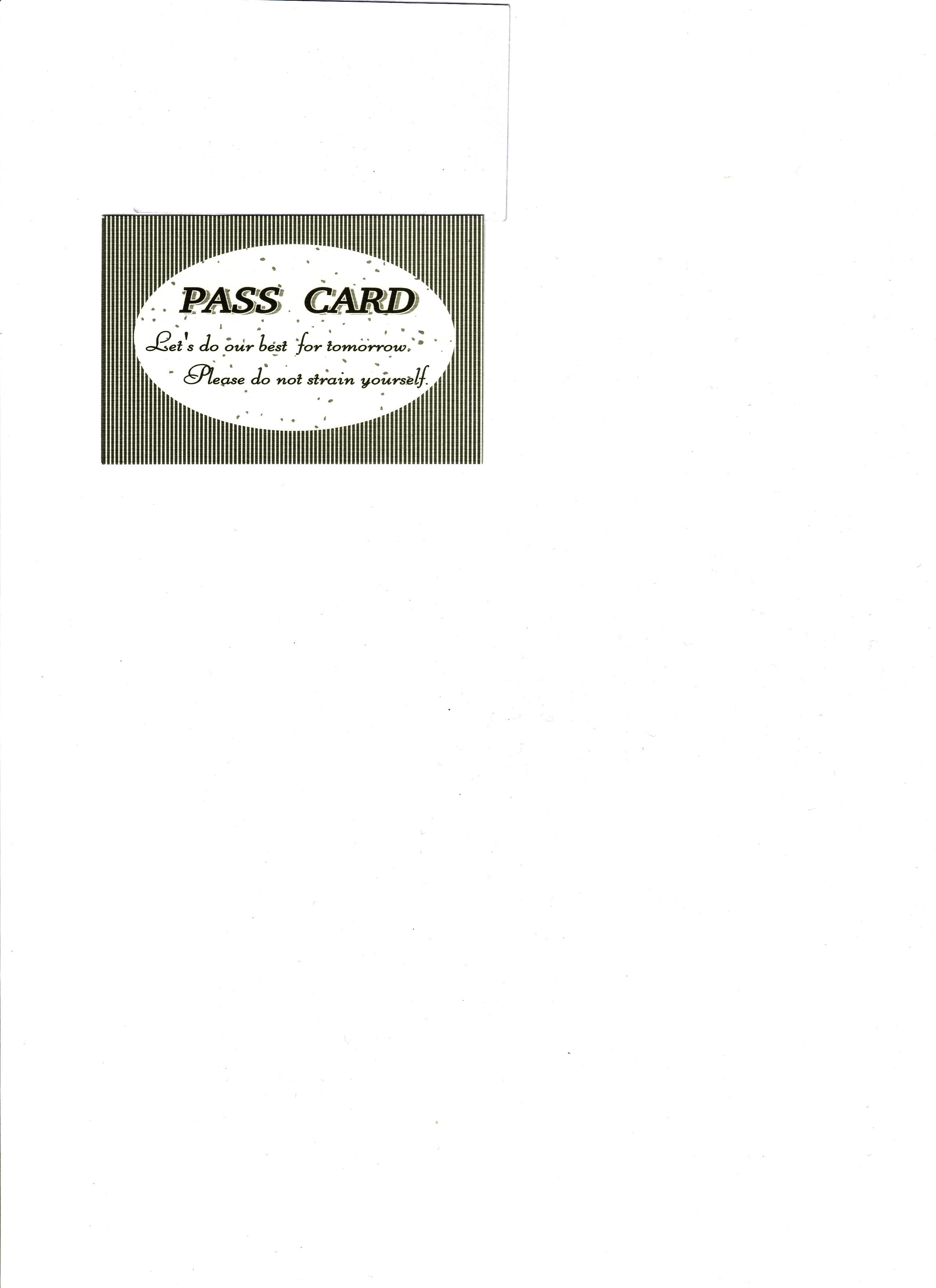 Thanks for Listening!